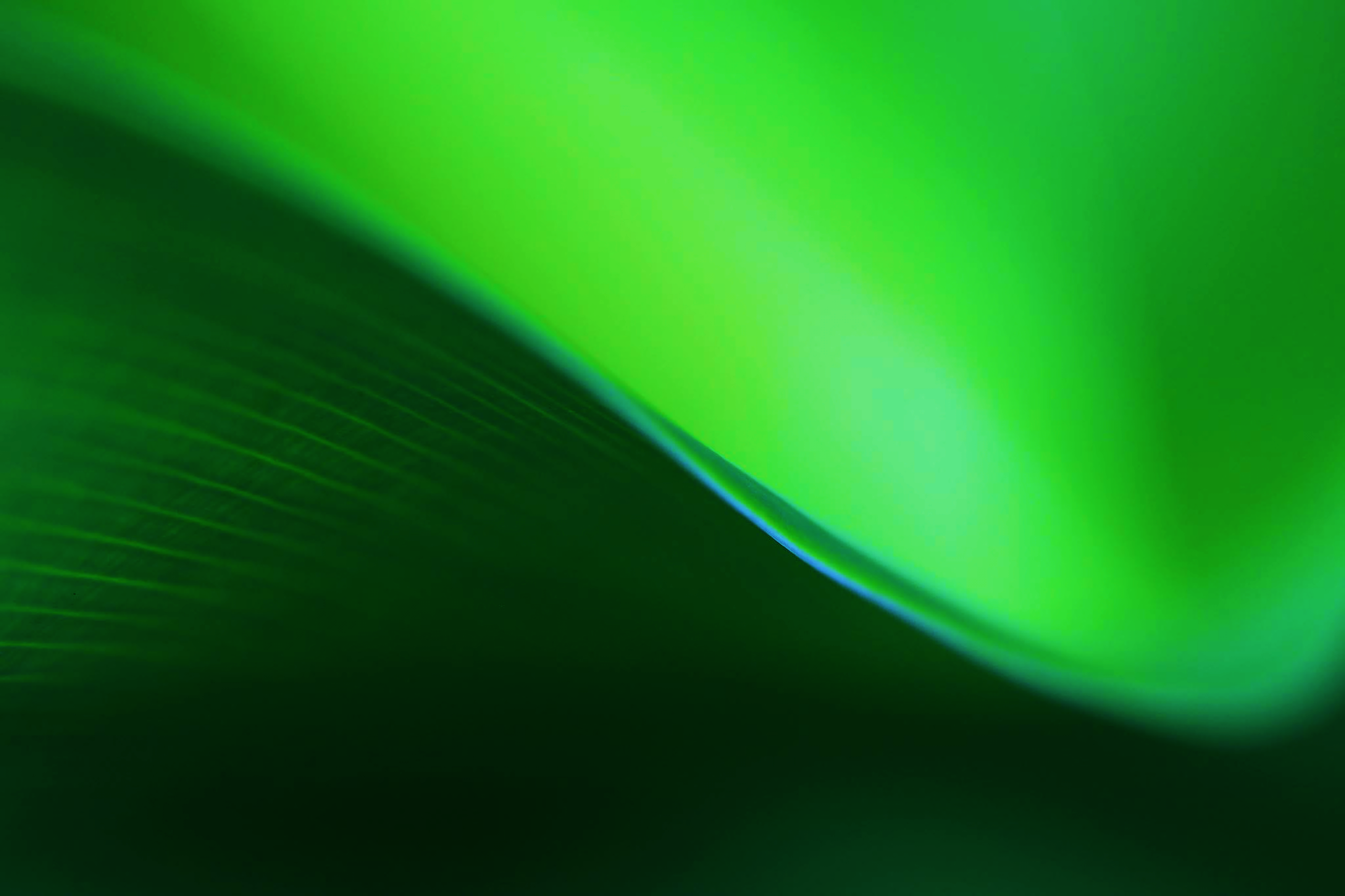 Stakeholder Salience Model Template Example
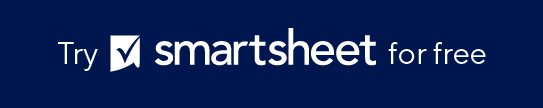 Opening slides contain sample data.  
Blank template begins on slide 6.
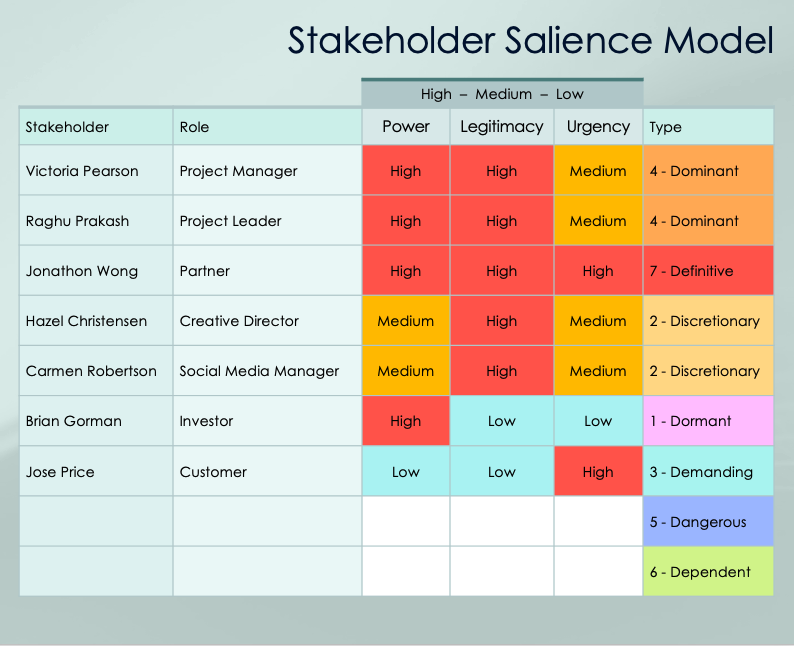 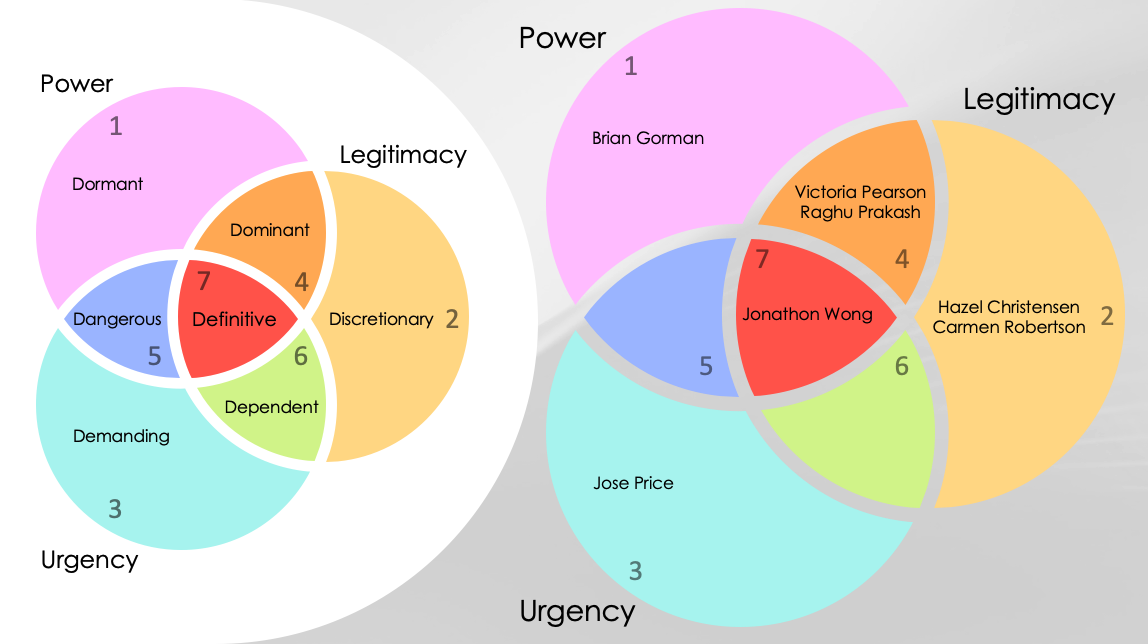 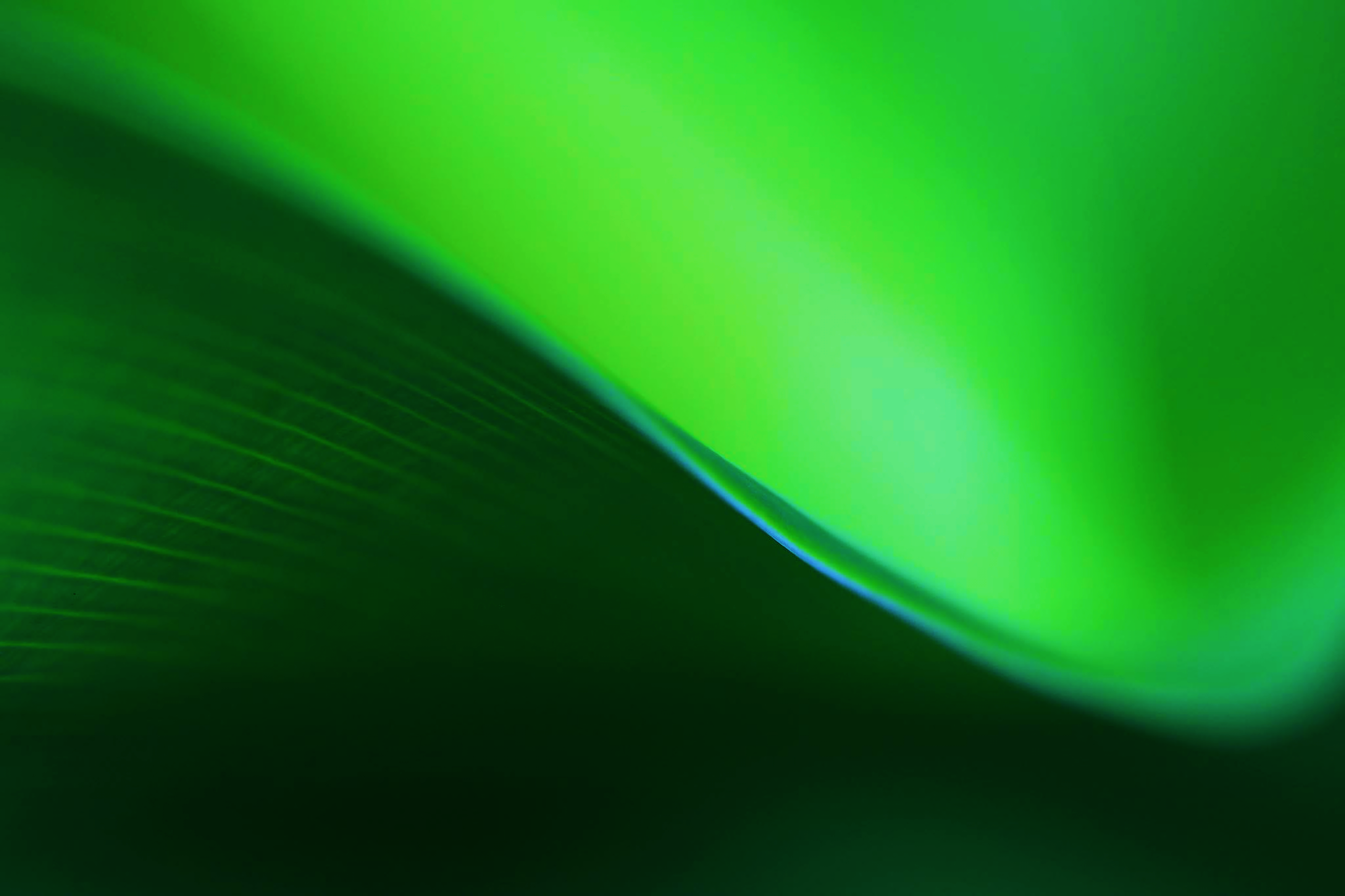 Project Name
Cloud-Based PM Software Implementation
Stakeholder Salience Model
Project Manager
Victoria Pearson
Date
02/28/20XX
Version
1.0.1
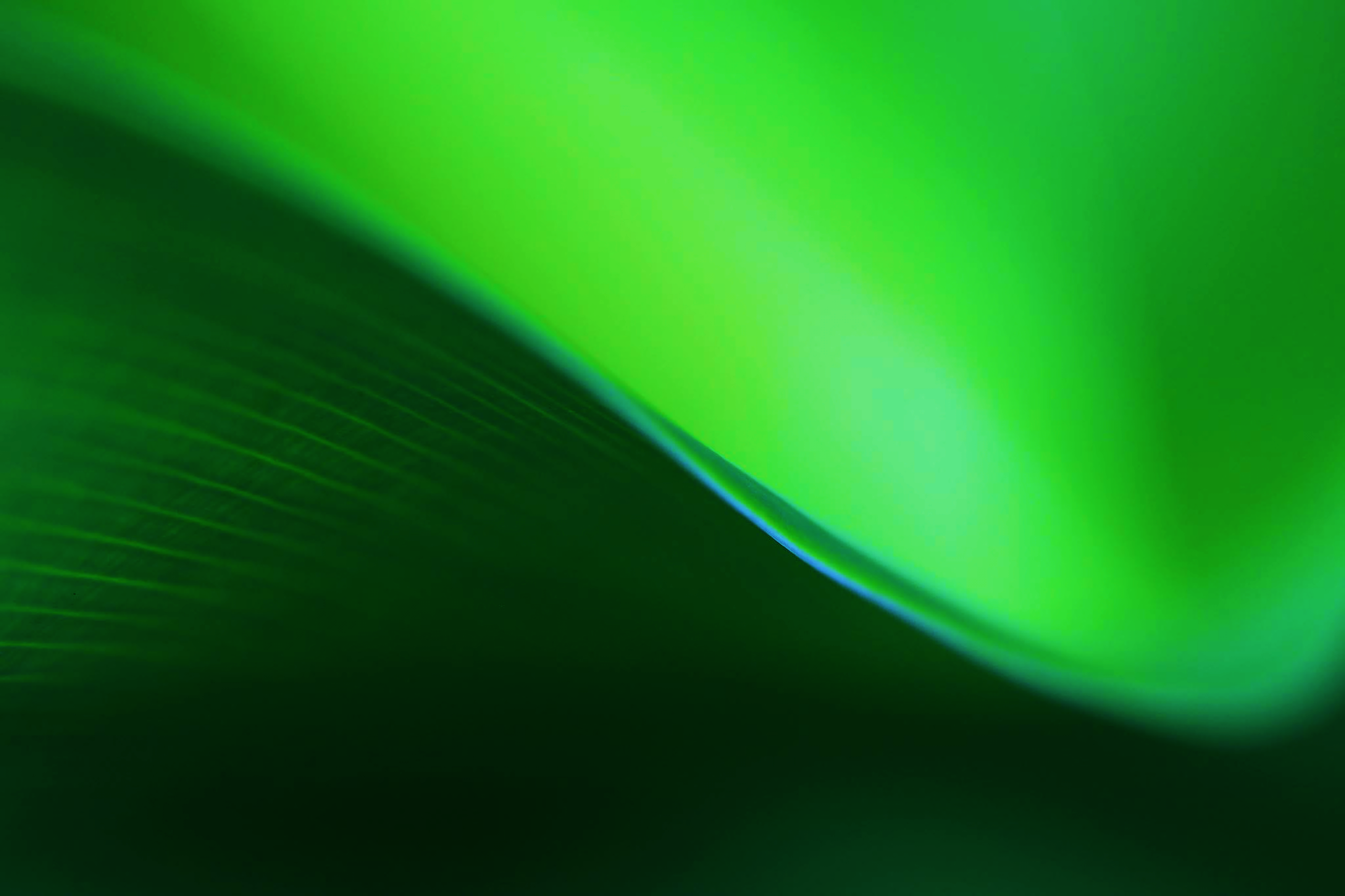 Power
1
Stakeholder Type
Legitimacy
Dormant
Dominant
7
4
2
Definitive
Dangerous
Discretionary
6
5
Dependent
Demanding
3
Stakeholder Salience Model
Urgency
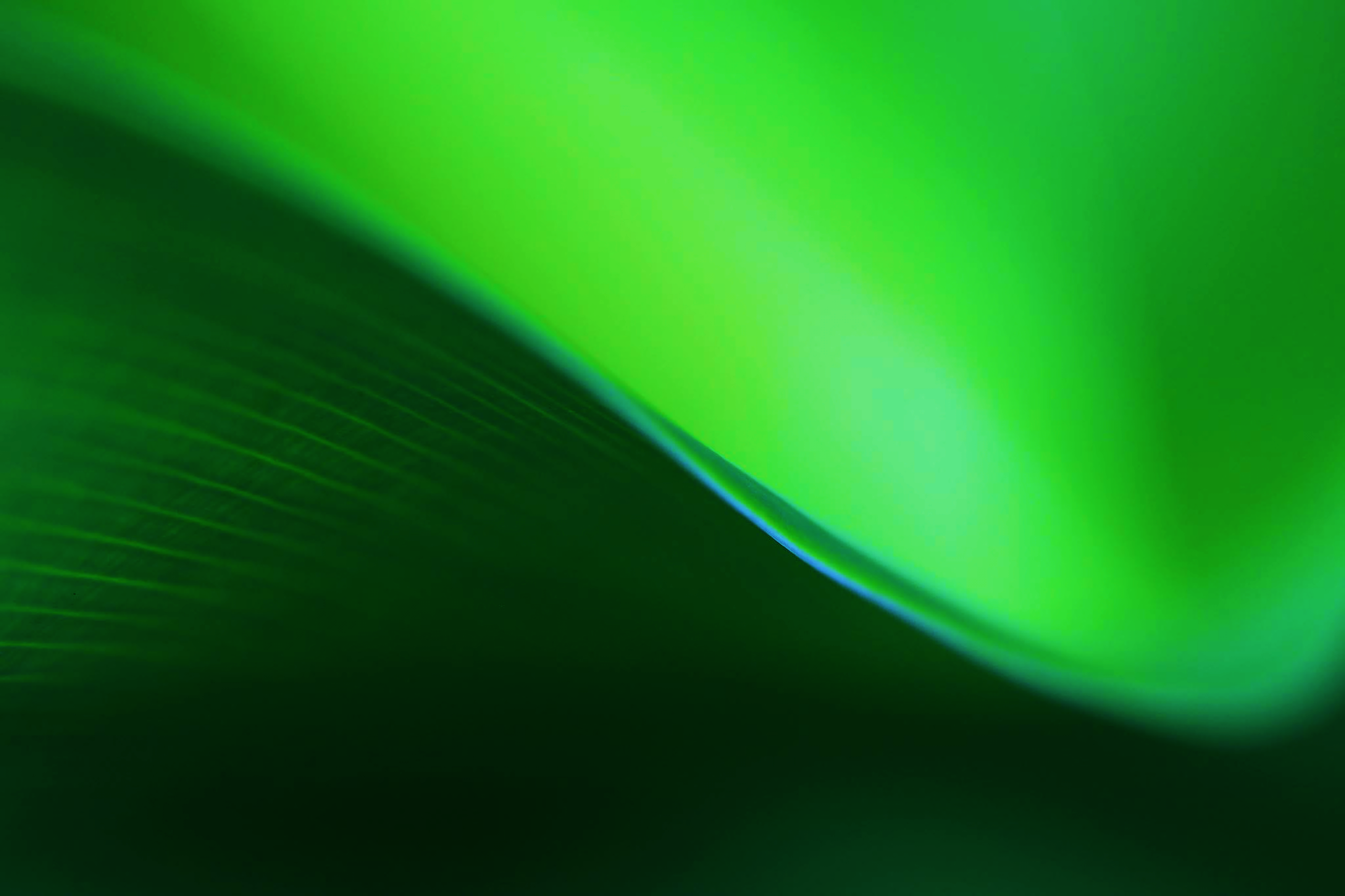 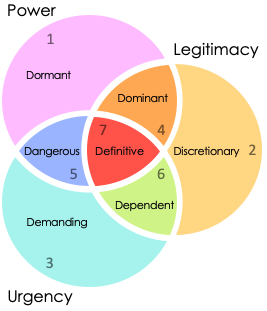 Stakeholder Salience Model
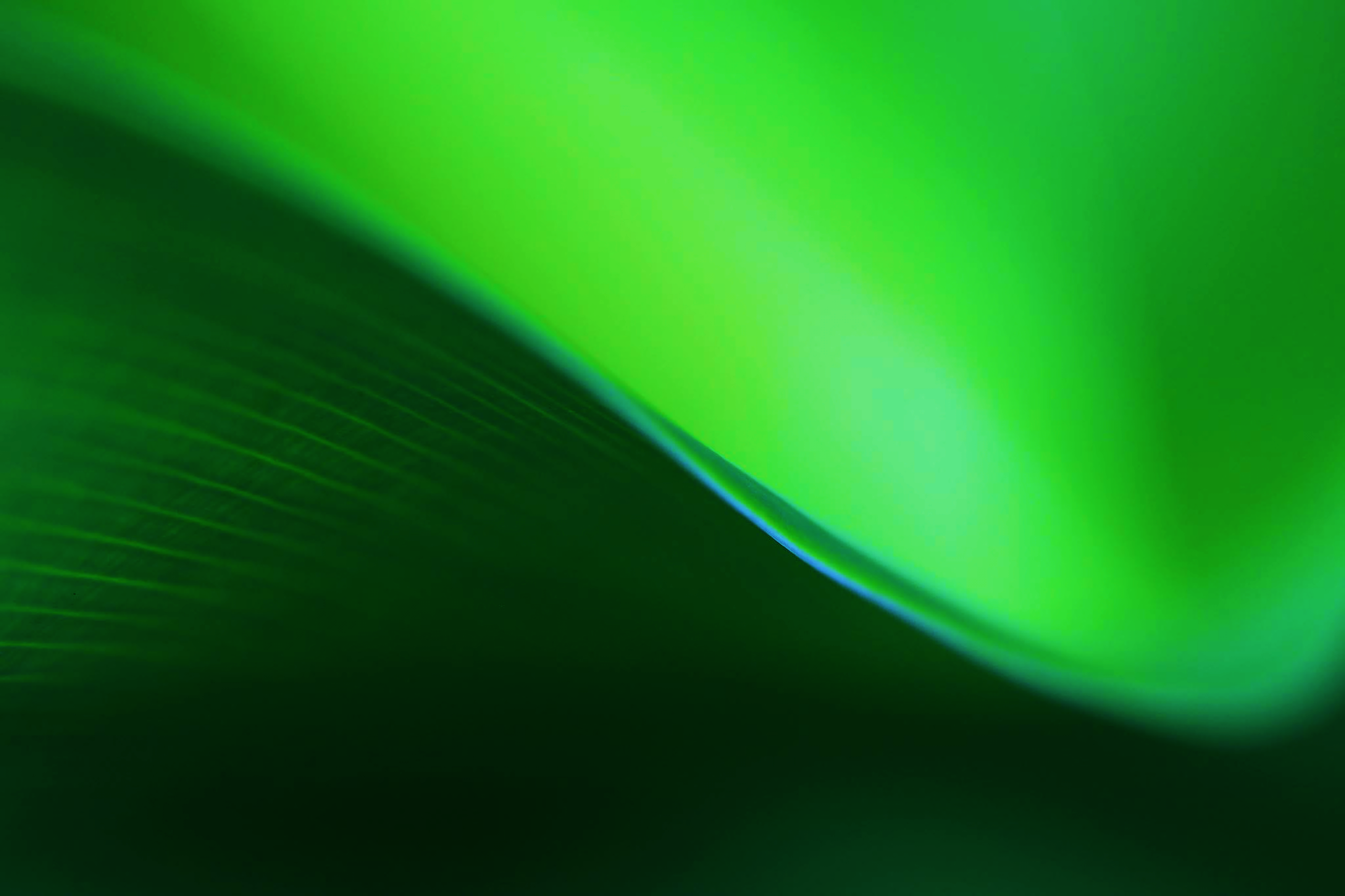 Power
Power
Legitimacy
1
1
Legitimacy
Dormant
Brian Gorman
Victoria Pearson
Raghu Prakash
Dominant
7
4
7
4
2
Hazel Christensen
Carmen Robertson
Definitive
2
Dangerous
Discretionary
Jonathon Wong
6
5
6
5
Dependent
Demanding
Jose Price
3
3
Salience Model
Urgency
Urgency
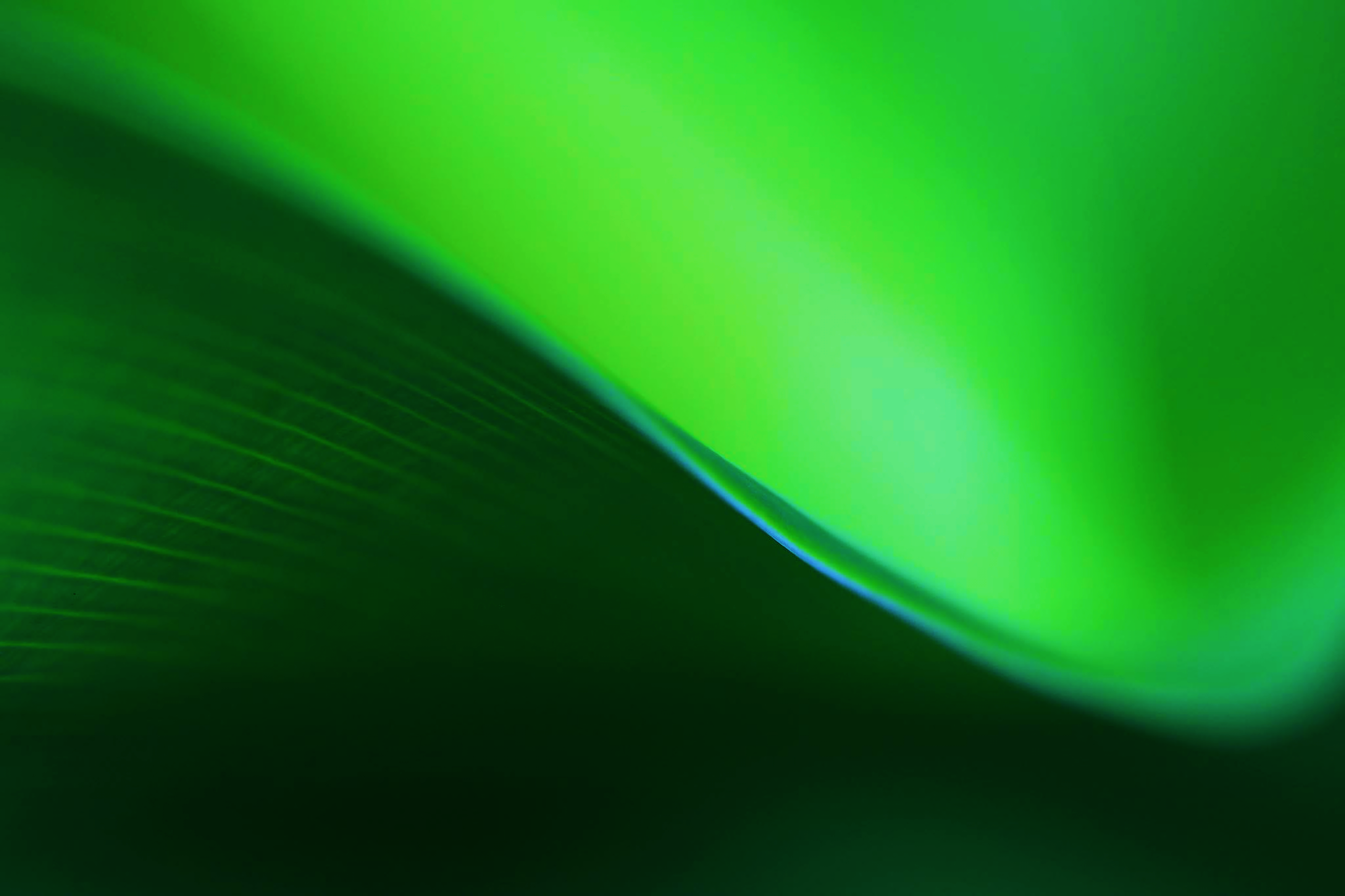 Project Name
Text
Stakeholder Salience Model
Project Manager
Text
Date
00/00/0000
Version
1.0.1
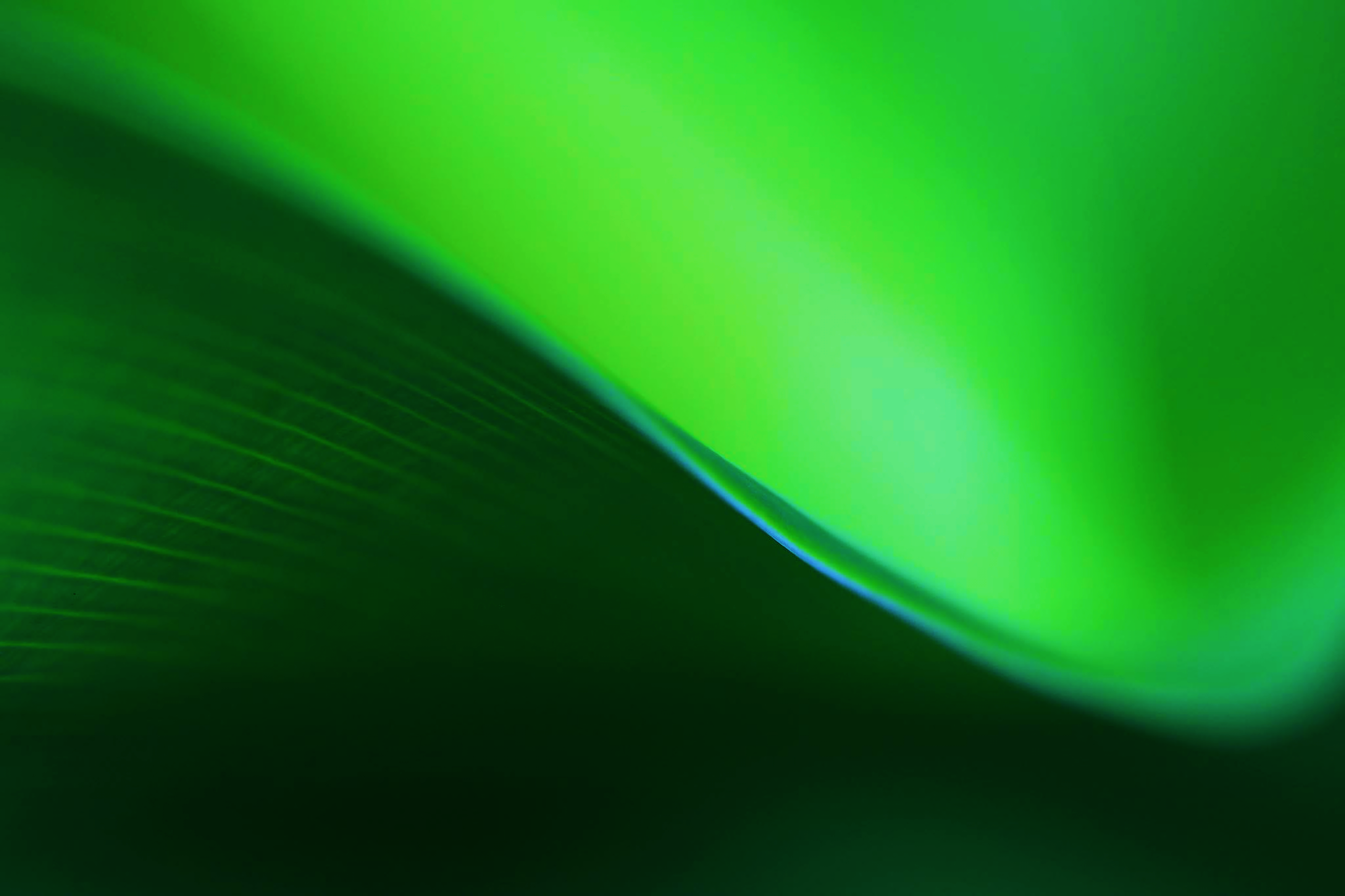 Power
1
Stakeholder Type
Legitimacy
Dormant
Dominant
7
4
2
Definitive
Dangerous
Discretionary
6
5
Dependent
Demanding
3
Stakeholder Salience Model
Urgency
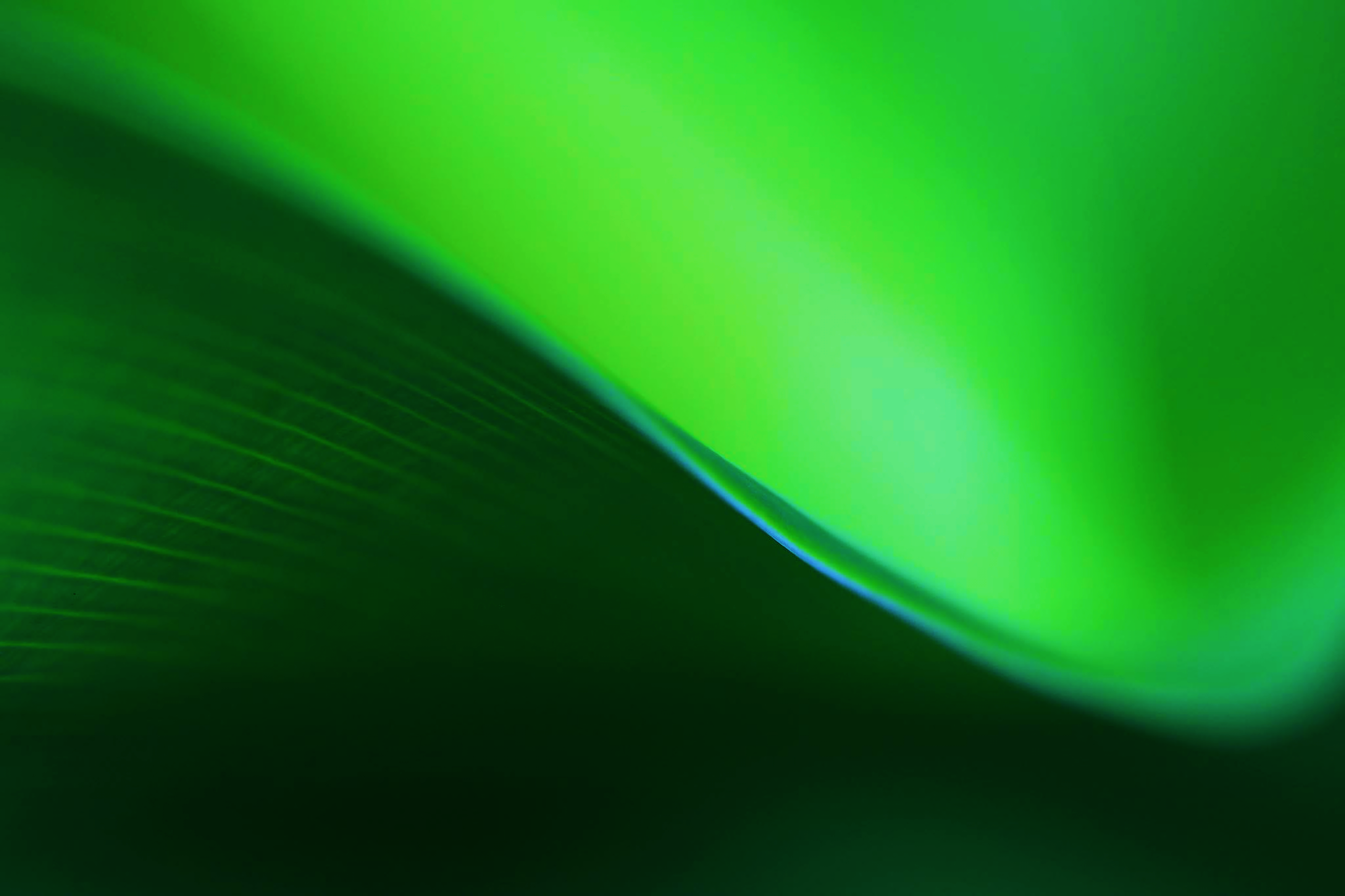 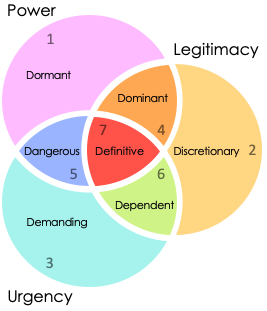 Stakeholder Salience Model
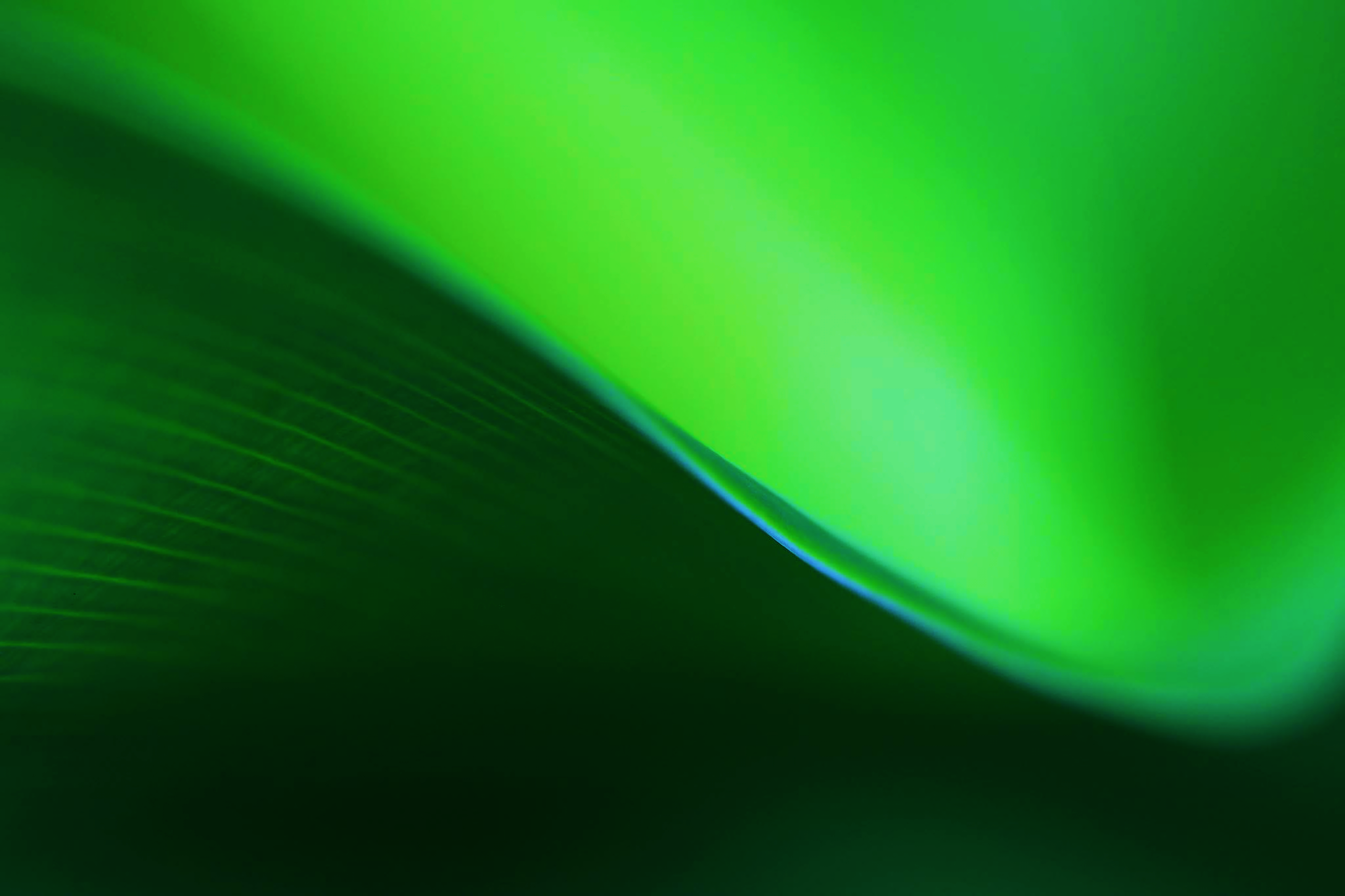 Power
Power
Legitimacy
1
1
Legitimacy
Stakeholder
Stakeholder
Stakeholder
Dormant
Stakeholder 
Stakeholder
Stakeholder
Dominant
7
4
7
4
Stakeholder
Stakeholder
Stakeholder
Stakeholder 
Stakeholder
Stakeholder
Stakeholder 
Stakeholder
Stakeholder
2
Definitive
2
Dangerous
Discretionary
6
5
6
5
Stakeholder 
Stakeholder
Stakeholder
Dependent
Stakeholder 
Stakeholder
Stakeholder
Demanding
3
3
Salience Model
Urgency
Urgency
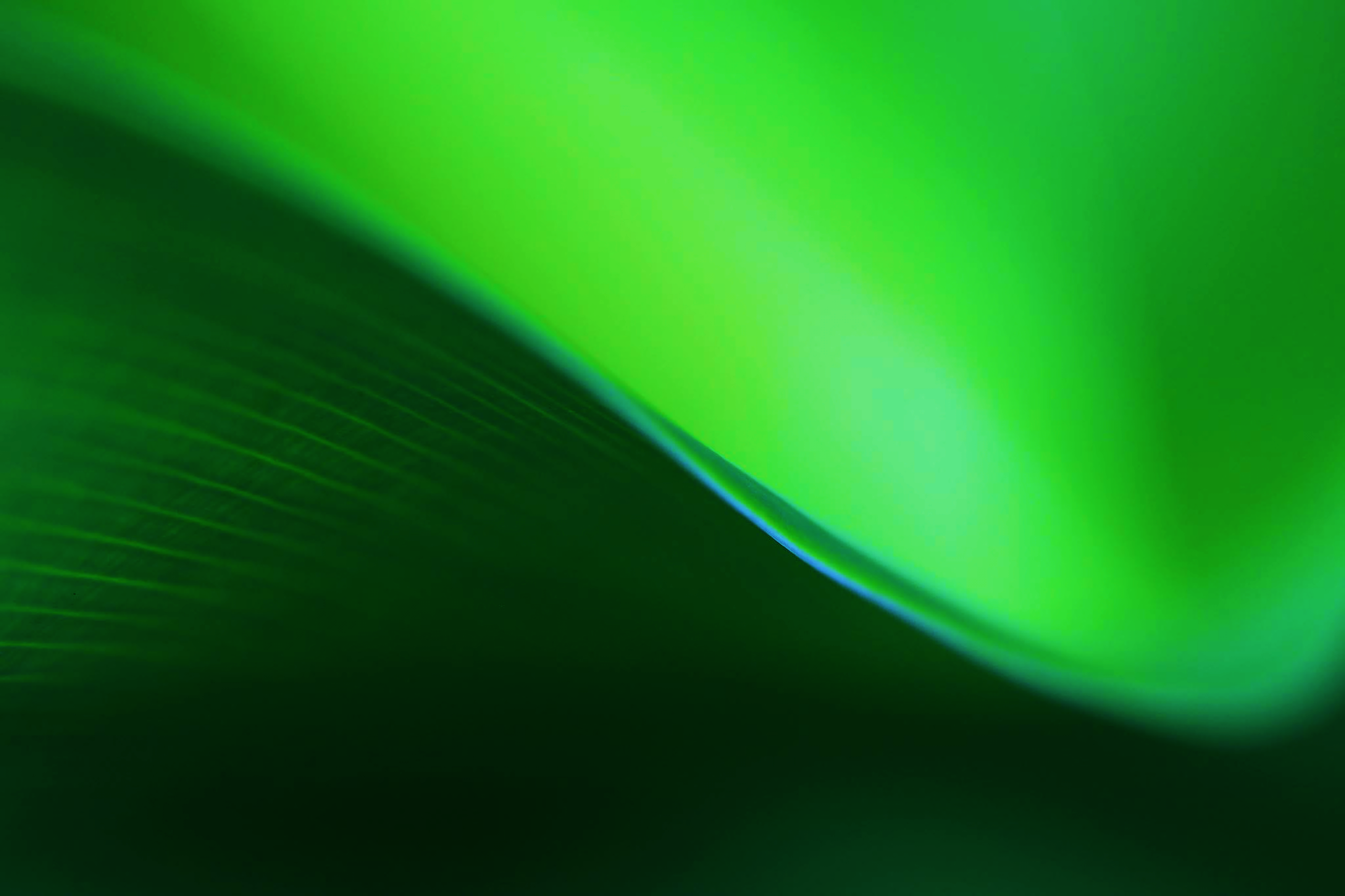 Notes
Text
Stakeholder Salience Model